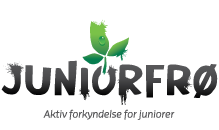 Dåben
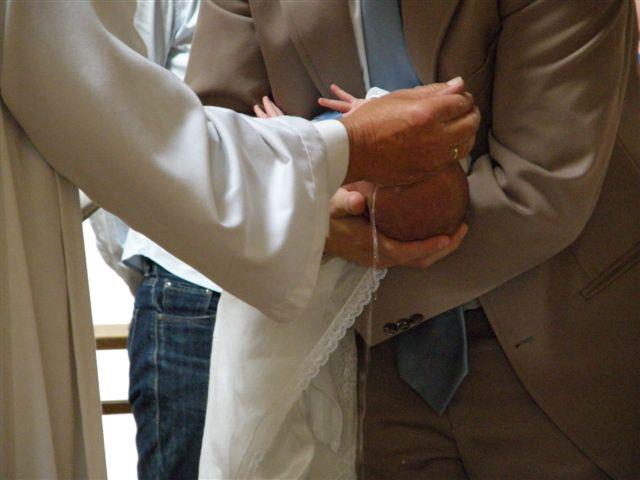 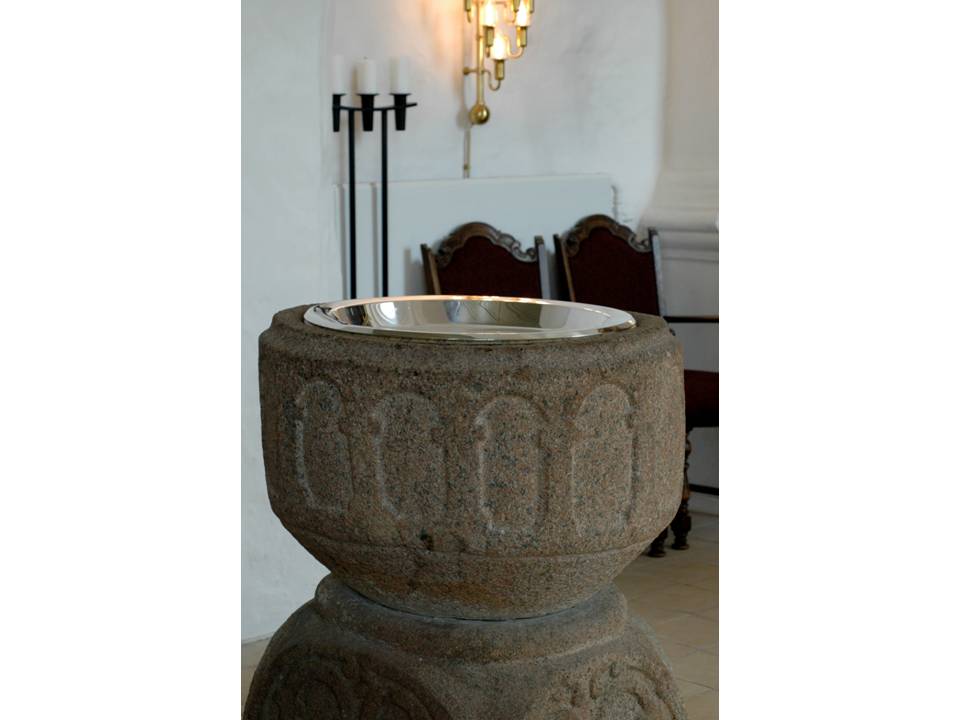